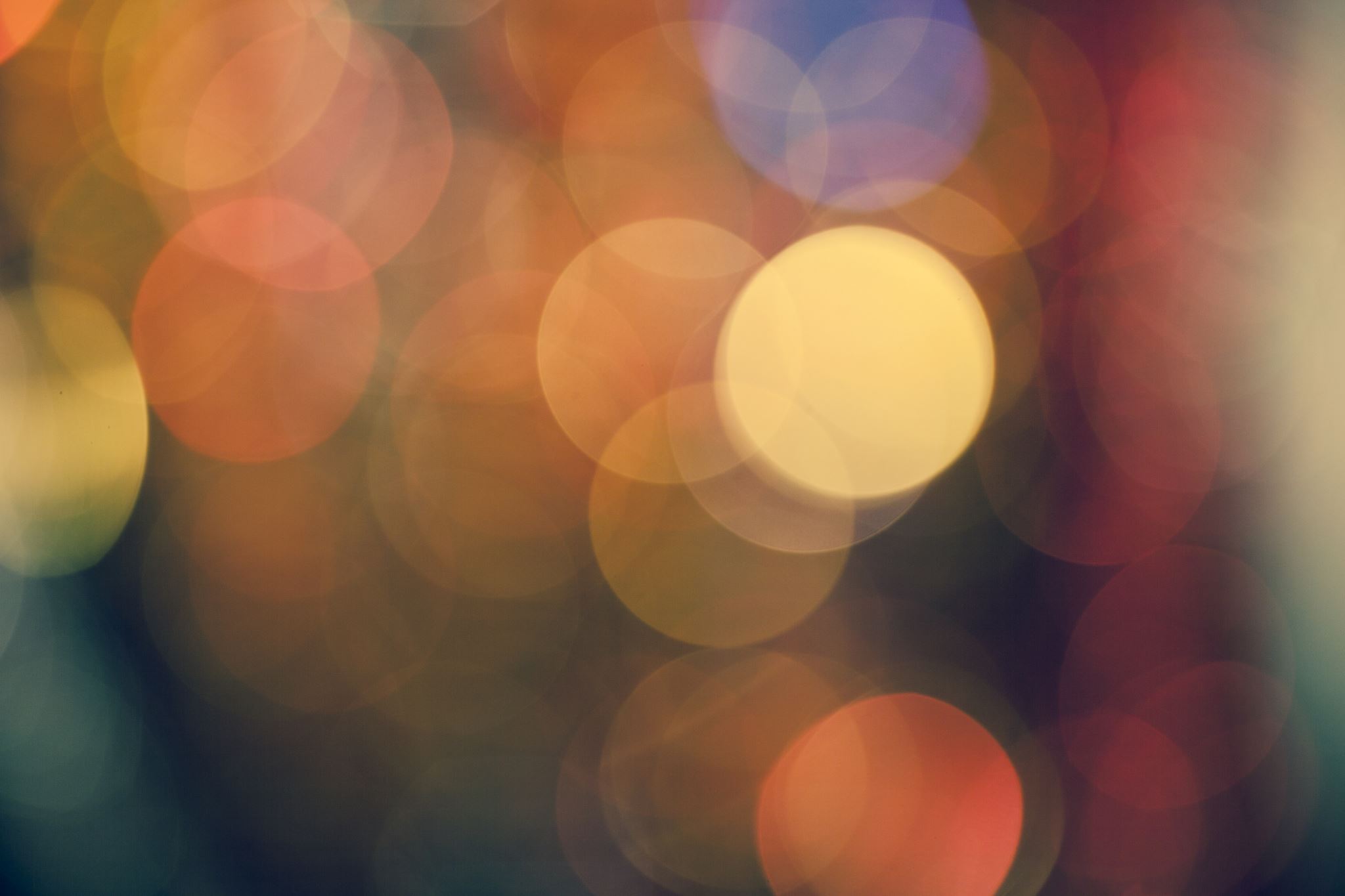 Paper 1: Megan Q4
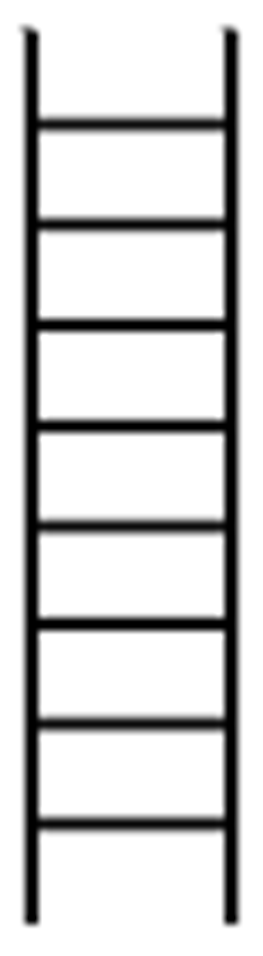 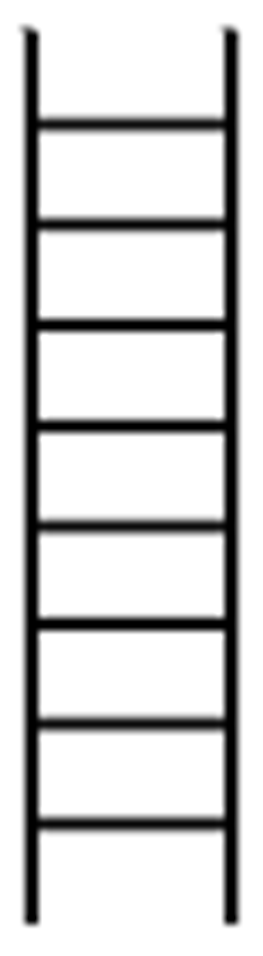 Synonym LaddersPlace a synonym on the rung of each ladder. Can you reach the top?
Do Now
STRANGE
SCARY
LO: To explore a writer’s use of language and structure.
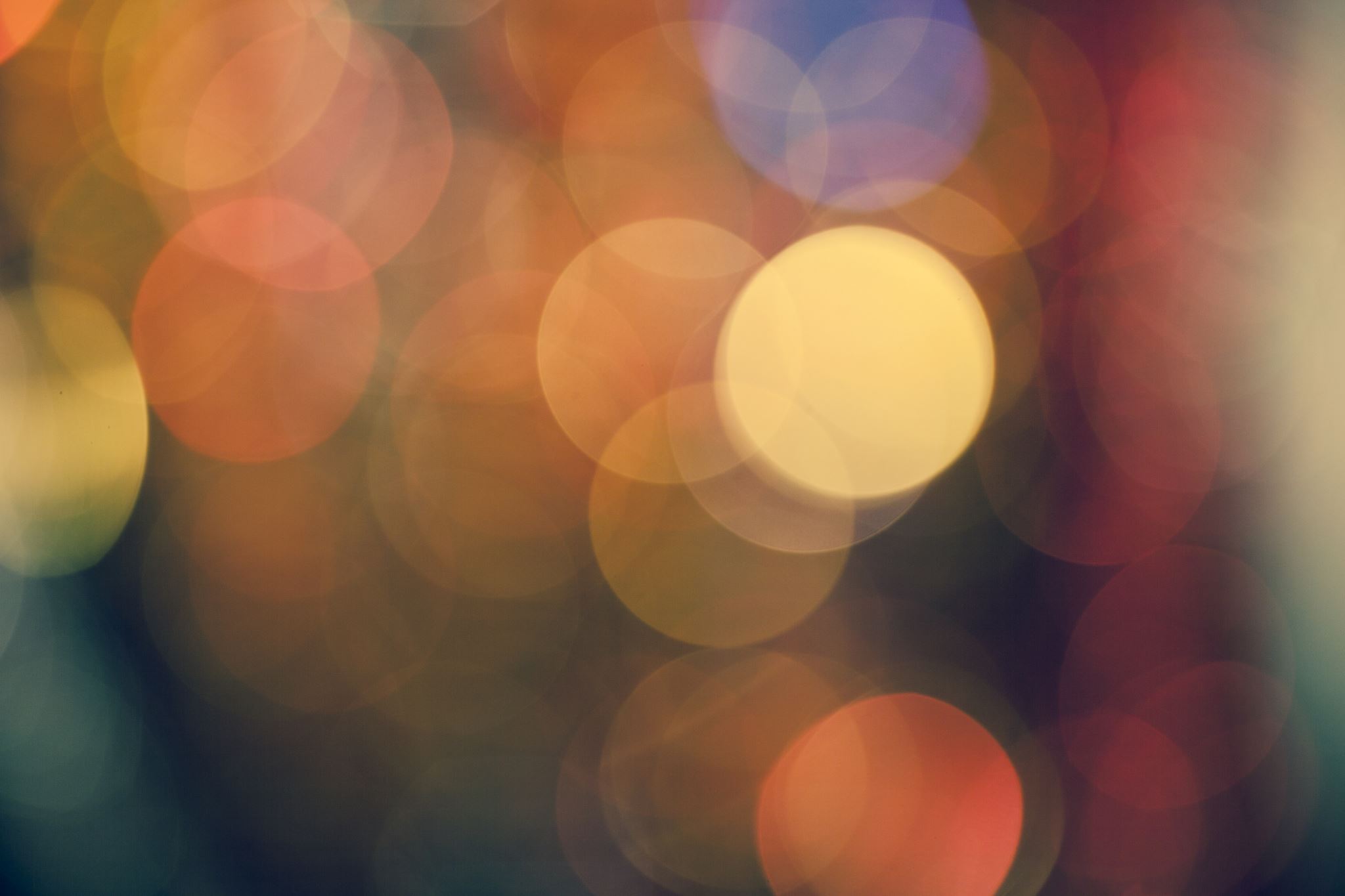 Question A4
Language and structure analysis question 10 marks – 15 minutes. 
7-8 quotes (some embedded) Use PETER!
Explore hidden and obvious meaning and effect – link to writers’ intentions
How does the writer…
Learning Content
LO: To explore a writer’s use of language and structure.
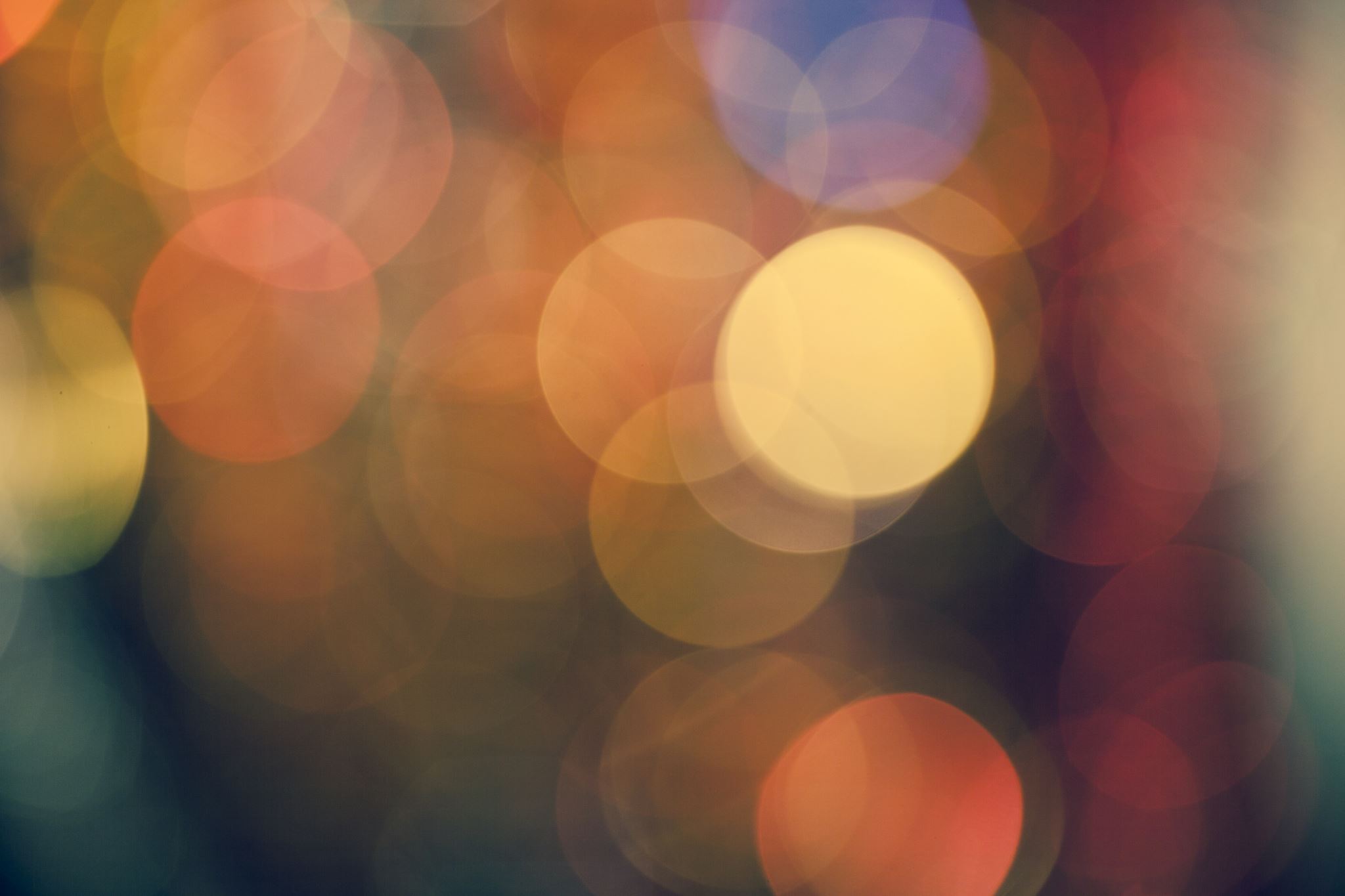 Read lines 39-64. A4. Megan finds London strange and scary. How does the writer show these feelings?[10] You must refer to the language used in the text to support your answer, using relevant subject terminology where appropriate.
There were signs pointing to various exits and people pouring in and out of all of them.  How was she to know which one to take? When she saw a sign for TAXIS, her breath came out in a rush of relief. She would take a taxi to Cora's. It was a terrible extravagance but she would do it just this once.
There was a line of people waiting and, when her turn came, she showed the driver the address. He nodded, waited while she heaved the suitcase into the cab, and drove off. The traffic was astounding: swarms of taxis, hundreds of cars and big red buses all competing for the same space.
Megan leaned forward and shouted, "Is it always like this?"
"Rush hour," the driver shouted back. "You from the United States?"
"Canada."
He shrugged and lost interest, swerved round a cyclist, rolled down the window and yelled abuse.
Question 4: Reading
LO: To explore a writer’s use of language and structure.
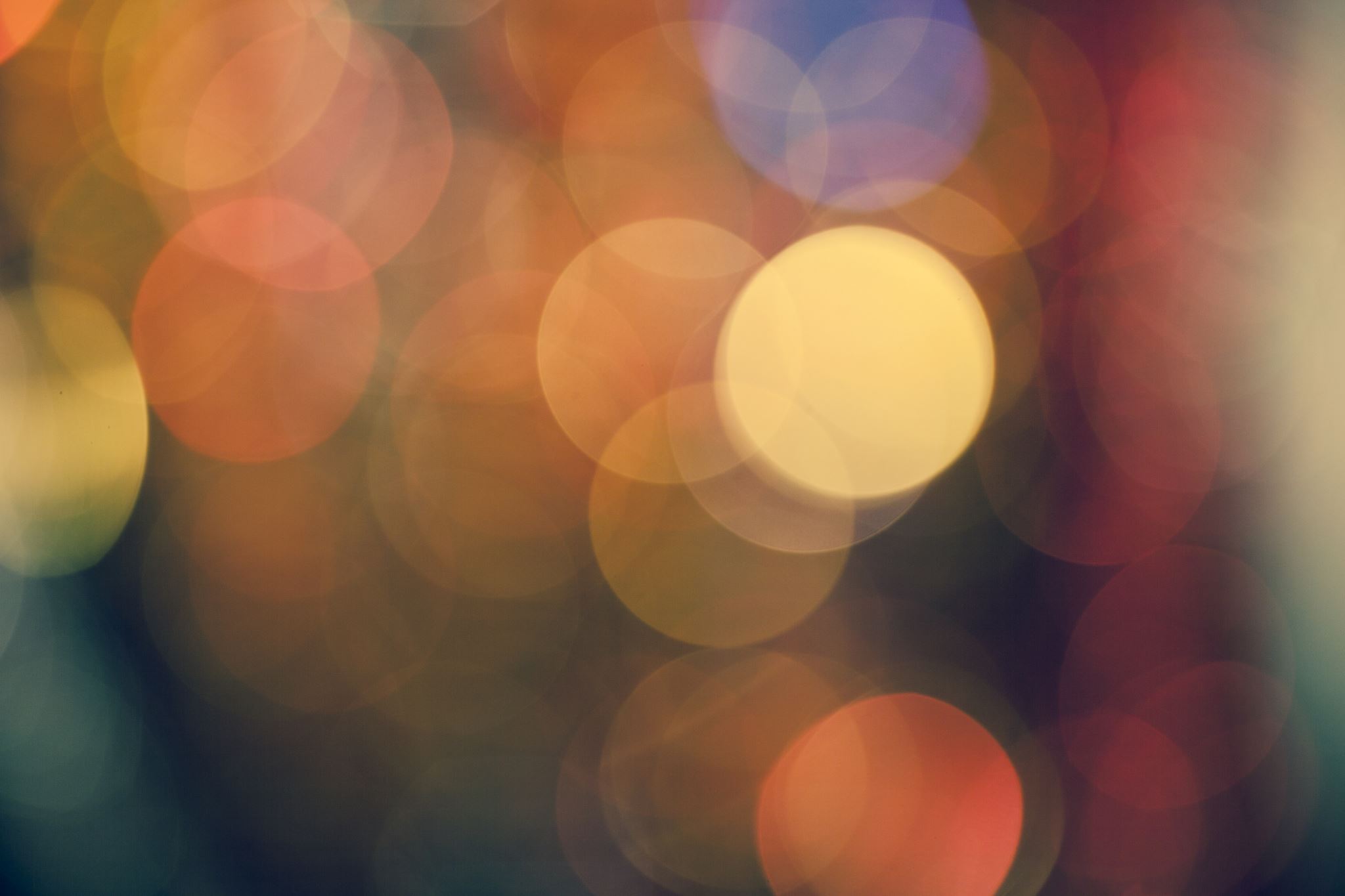 Read lines 39-64. A4. Megan finds London strange and scary. How does the writer show these feelings?[10] You must refer to the language used in the text to support your answer, using relevant subject terminology where appropriate.
The taxi went over an elegant bridge and crossed what must have been the Thames.
Megan began to worry about the cost of the ride. She hadn't known the city would be so big, that the drive would take so long. And then, suddenly, the taxi pulled up.
Mean little houses lined both sides of the road.
"I don't think this can be it," she said.
"31 Lansdown Terrace," he said into the mirror.
"Yes, but..." She'd thought the address sounded pretty, imagined it overlooking a park.
"This is it," the driver said.
"OK," Megan said. She handed over a ten pound note and was relieved when he passed back some change.
"You want me to wait until you're inside?" said the driver.
"Oh no," Megan said. "I'll be fine thanks."
The driver nodded and drove off.
Question 4: Reading
LO: To explore a writer’s use of language and structure.
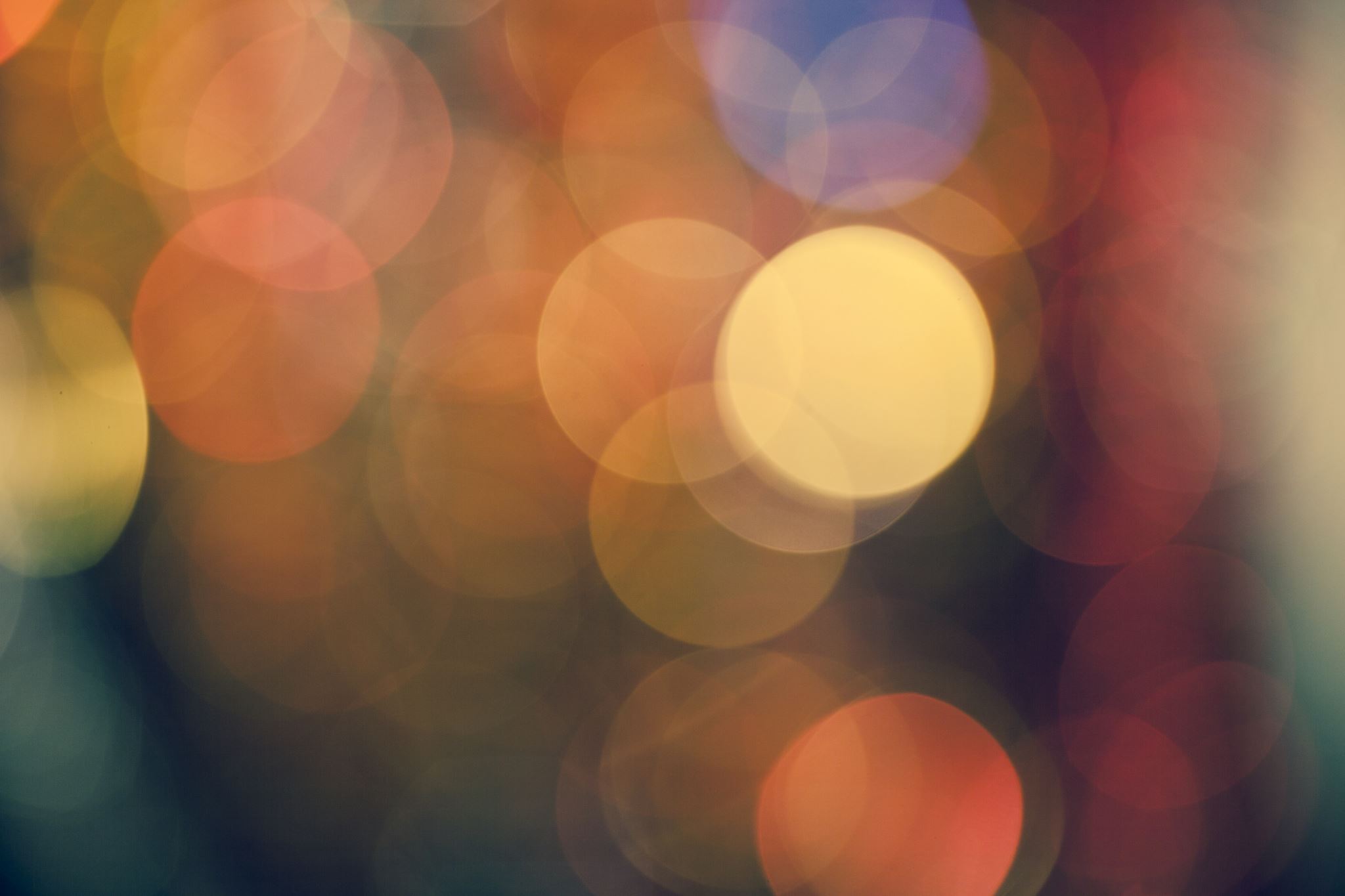 Read lines 39-64. A4. Megan finds London strange and scary. How does the writer show these feelings?[10] You must refer to the language used in the text to support your answer, using relevant subject terminology where appropriate.
The writer shows us that Megan feels overwhelmed as she tries to find the right exit. “How was she to know which one to take?” This rhetorical question creates a sense of Megan being confused and  slightly panicked as she attempts to leave the train station. We instantly know that Megan is going to struggle navigating London.
Question 4: Mastery
Use  PETER!
LO: To explore a writer’s use of language and structure.
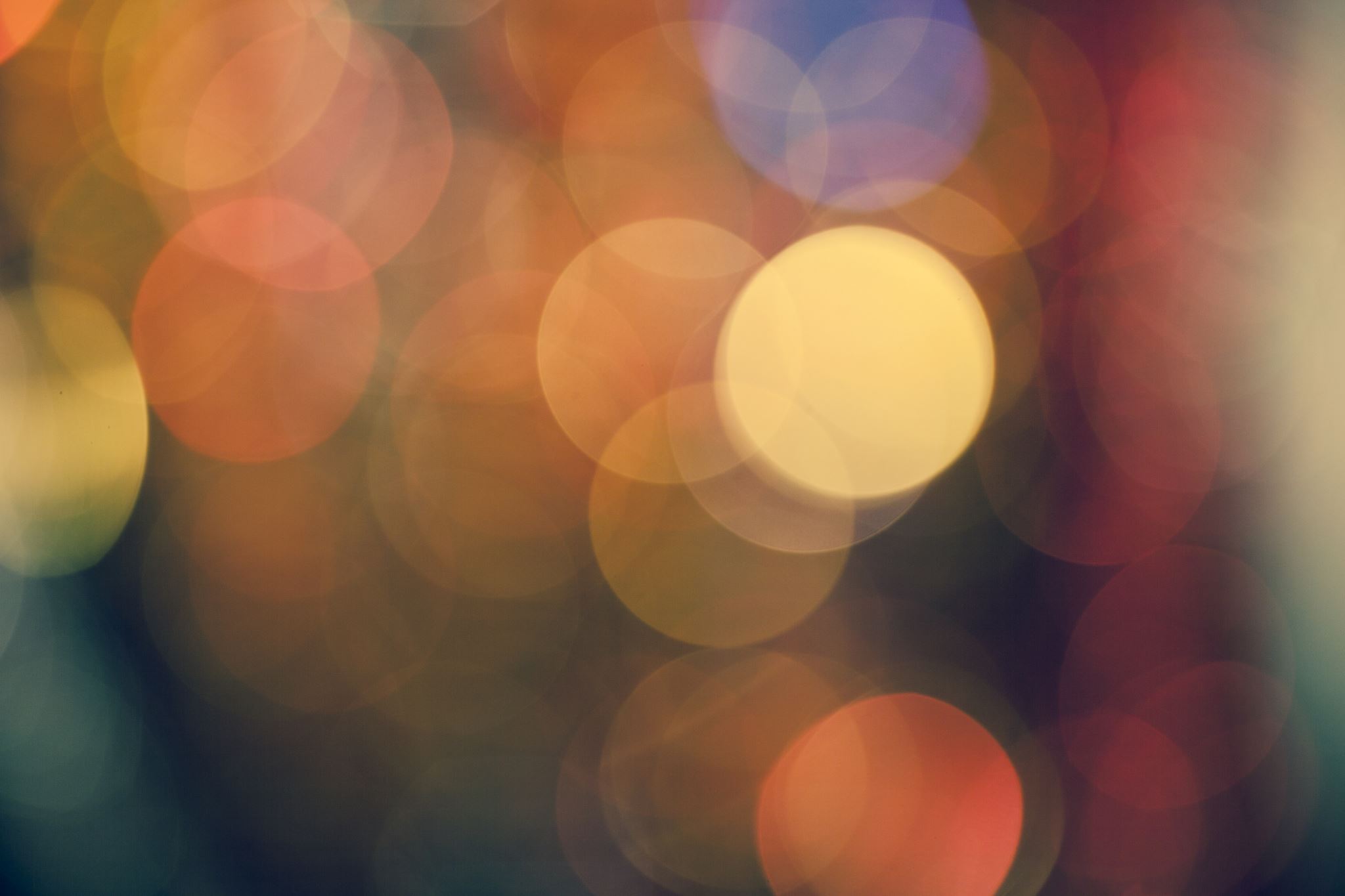 Give 0 marks for responses where there is nothing worthy of credit.
Give 1-2 marks to those who identify and begin to comment on some examples of what Megan finds strange and scary in this part of the text. For example, there is a lot of traffic.
Give 3-4 marks to those who identify and give straightforward comments on some examples of what Megan finds strange and scary. For example, she ‘froze’ at the altercation with the cyclist which shows she was scared. These answers may simply identify some relevant subject terminology.
Give 5-6 marks to those who explain how a number of different examples show Megan’s feelings and begin to show some understanding of how language and the organisation of events are used to achieve effects and influence the reader. For example, the writer uses the adjective ‘mean’ to describe the houses, showing how strange and unappealing they are to Megan. These responses will begin to use relevant subject terminology accurately to support their comments.
Give 7-8 marks to those who make accurate comments about how a range of different examples create excitement and drama and begin to analyse how language and the organisation of events are used to achieve effects and influence the reader. For example, the writer’s use of language, particularly verbs and adjectives, show Megan’s feelings. Relevant subject terminology is used accurately to support comments effectively.
Give 9-10 marks to those who make accurate and perceptive comments about how a wide range of different examples create excitement and drama and provide detailed analysis of how language and the organisation of events are used to achieve effects and influence the reader. For example, the dialogue with the taxi driver reveals how strange and scary finds the experience of being in a city. Subtleties of the writer’s technique are explored in relation to how the reader is influenced. Well-considered, accurate use of relevant subject terminology supports comments effectively.
Checking Understanding
LO: To explore a writer’s use of language and structure.
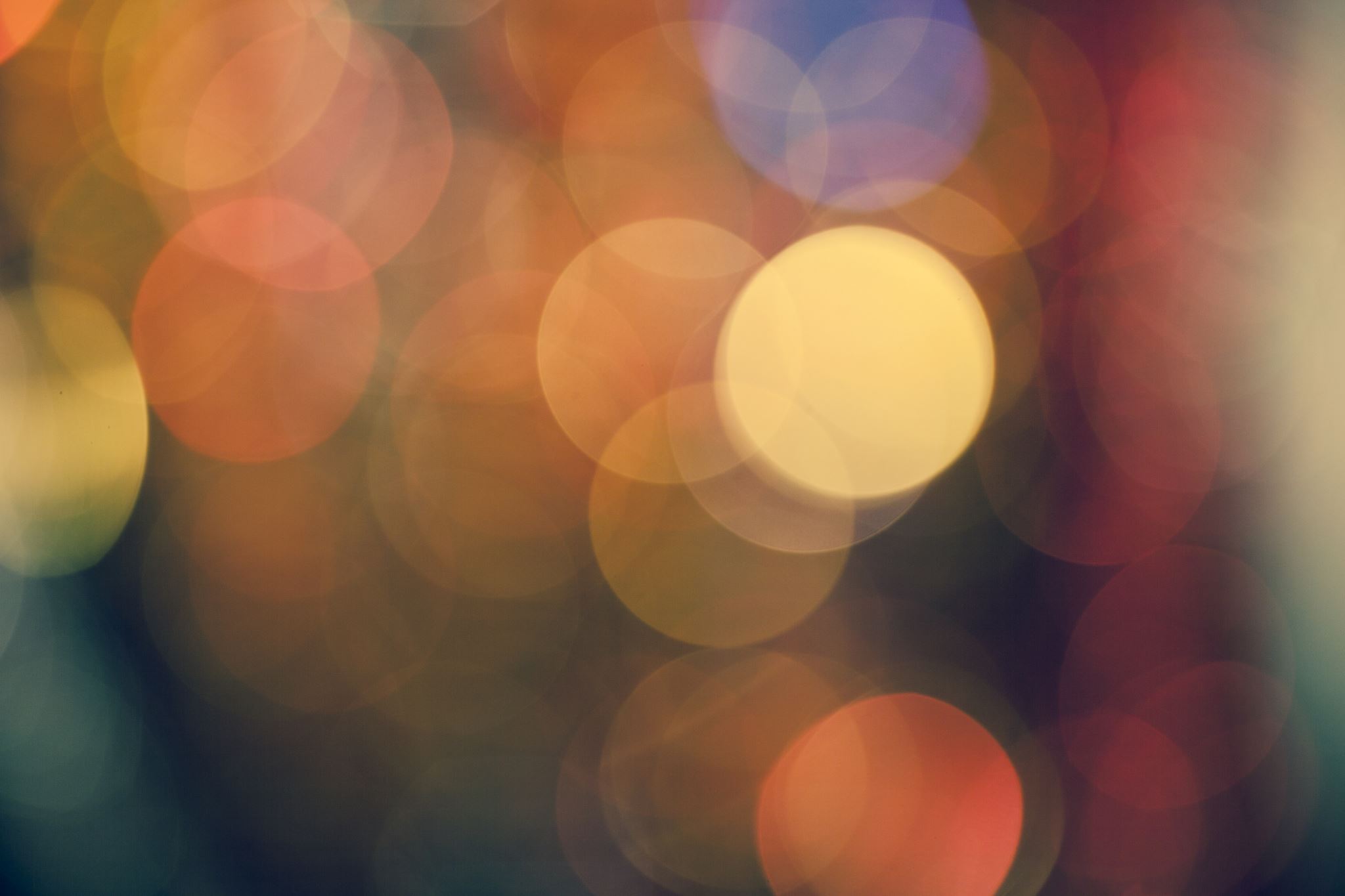 In addition to the examples given above, details candidates may explore or comment on could be:
• she doesn’t know which exit to take and there are people ‘pouring’ in and out of all of them (she is bewildered)
• she experiences a ‘rush of relief’ when she sees the taxi sign
• she worries about the cost of the taxi (it is a ‘terrible extravagance’)
• she feels she has no option which shows uneasy she is
• the traffic is ‘astounding’ to Megan
• the writer describes the taxis as ‘a swarm’
• there are ‘hundreds’ of cars and buses (clearly unfamiliar)
• the verb ‘competing’ shows the sense of aggression
• Megan’s question shows that she finds it strange
• the taxi driver is unfriendly/unhelpful
• she ‘froze’ at the altercation with the cyclist
• she is surprised by the size of the city
• she worries about the cost of the taxi ride
• she arrives at ‘mean little houses’
• when the driver asks if he should wait, it shows some concern for her and her response is perhaps rather optimistic
• the language consistently emphasises how strange and scary the city is to Megan
• the writer paints a picture of ‘the stranger in town’
Checking Understanding
LO: To explore a writer’s use of language and structure.
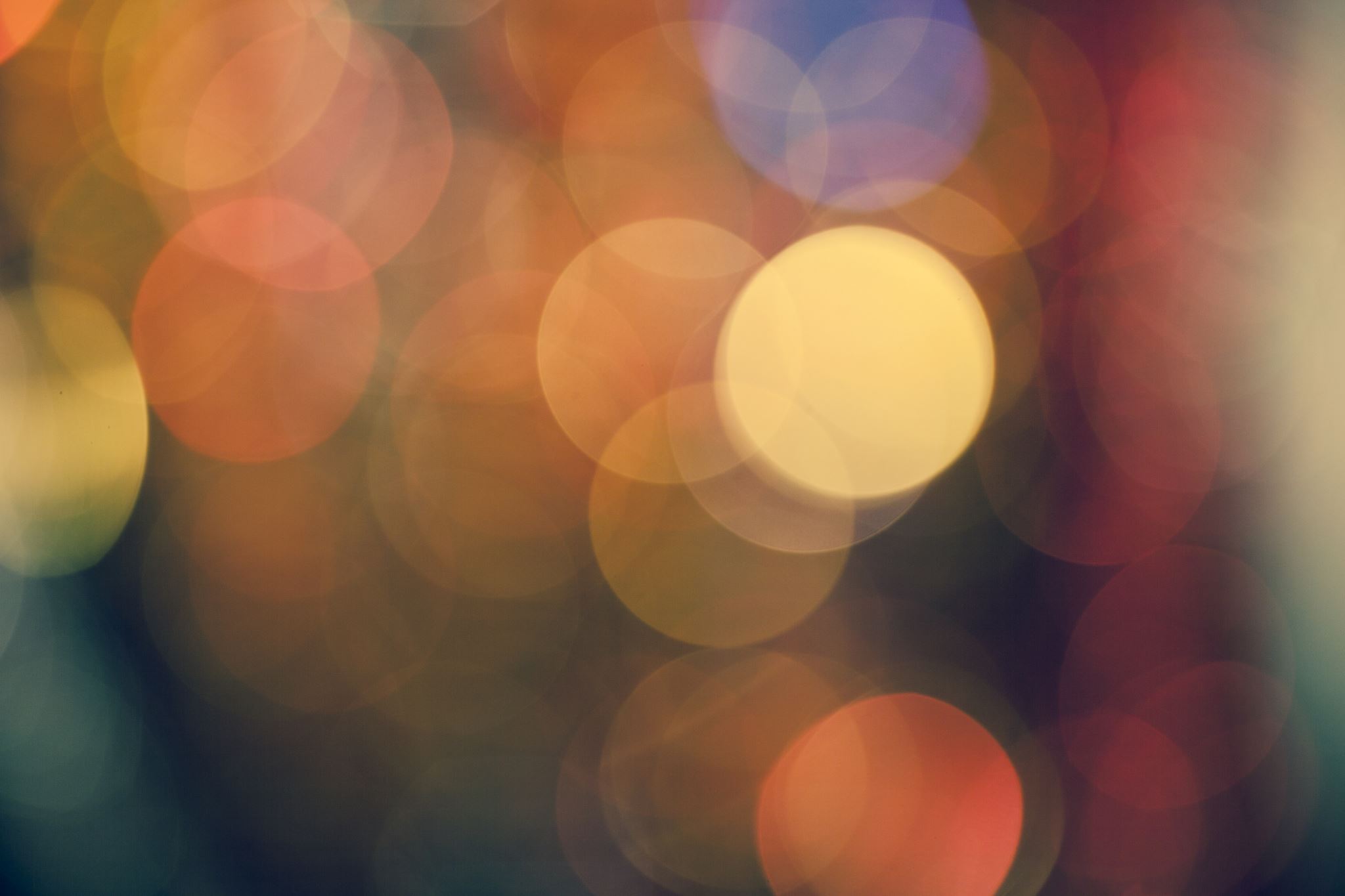 Paper 1: Megan Q5
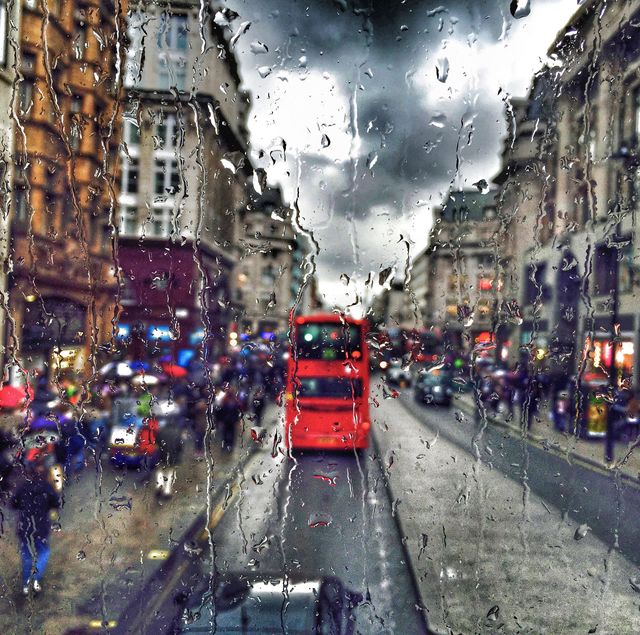 Discussion PointWhat is your opinion of the character Megan? Challenge: What evidence from the text has given you this viewpoint?
Do Now
LO: To develop evaluation skills.
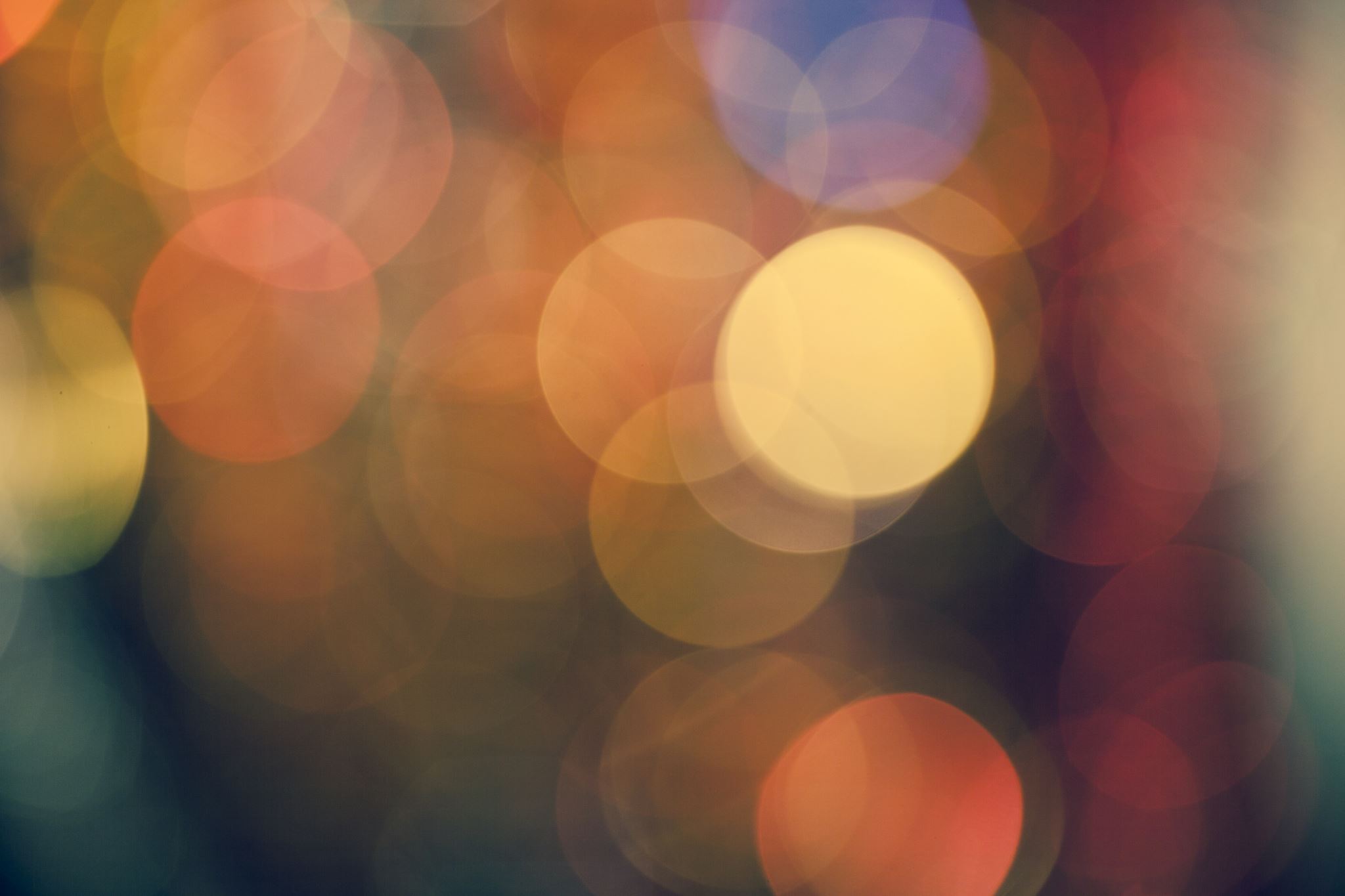 Question A5
Question focused on evaluation and your own opinions 10 marks – 15 minutes. 
7-8 quotes (some embedded) Use PETER!
Clearly show your opinion (I think.../I agree… etc)
Use the WHOLE of the text when selecting quotations.
How far do you agree with the statement provided?
Learning Content
LO: To develop evaluation skills.
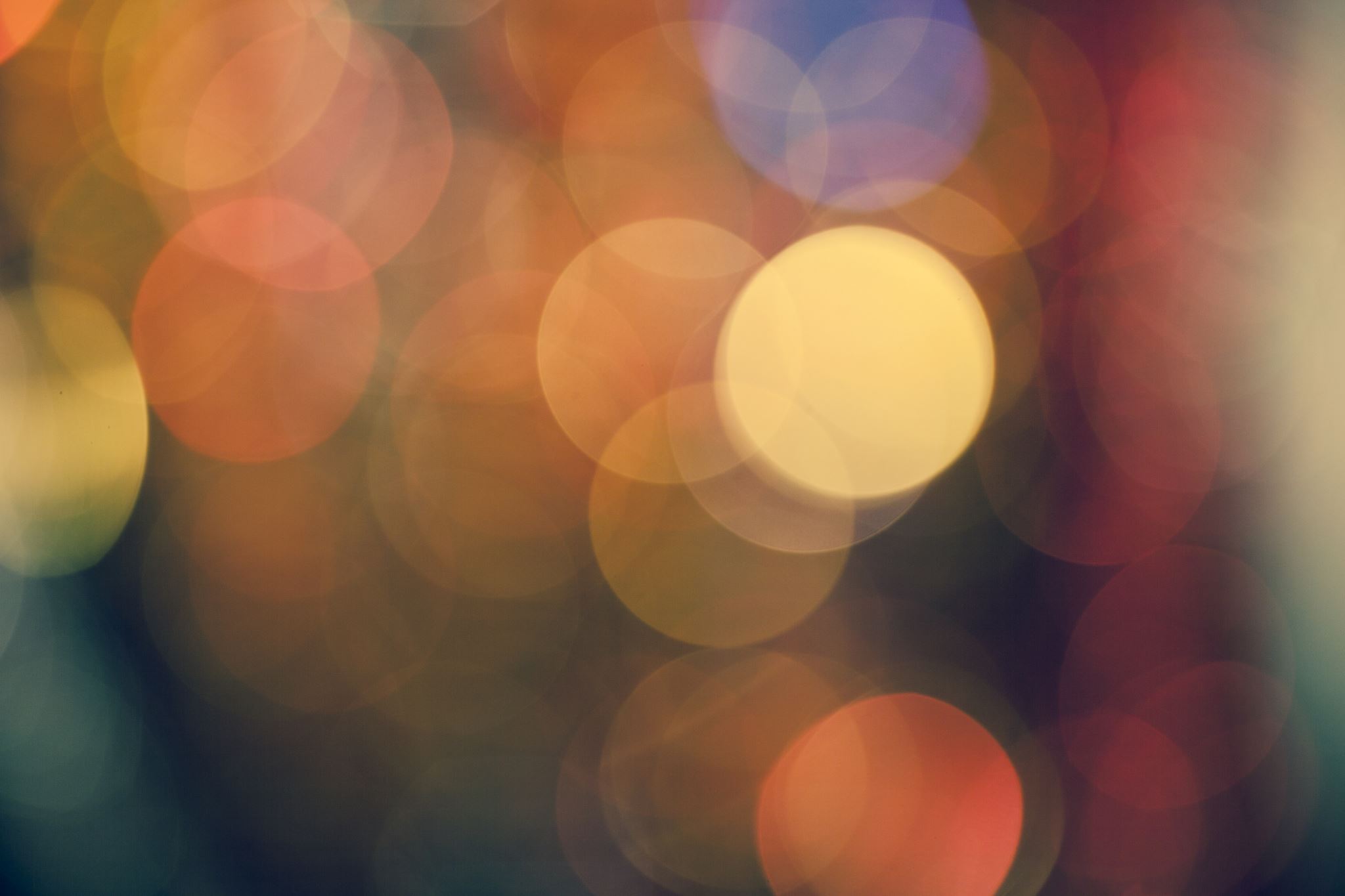 Read lines 65 -104.A5. ‘In the last section of this passage the reader feels only sympathy for Megan.’ How far do you agree with this view? [10]You should write about:• your own thoughts and feelings about how Megan is presented here and in thepassage as a whole• how the writer has created these thoughts and feelingsYou must refer to the text to support your answer.
Question 5: Reading
LO: To develop evaluation skills.
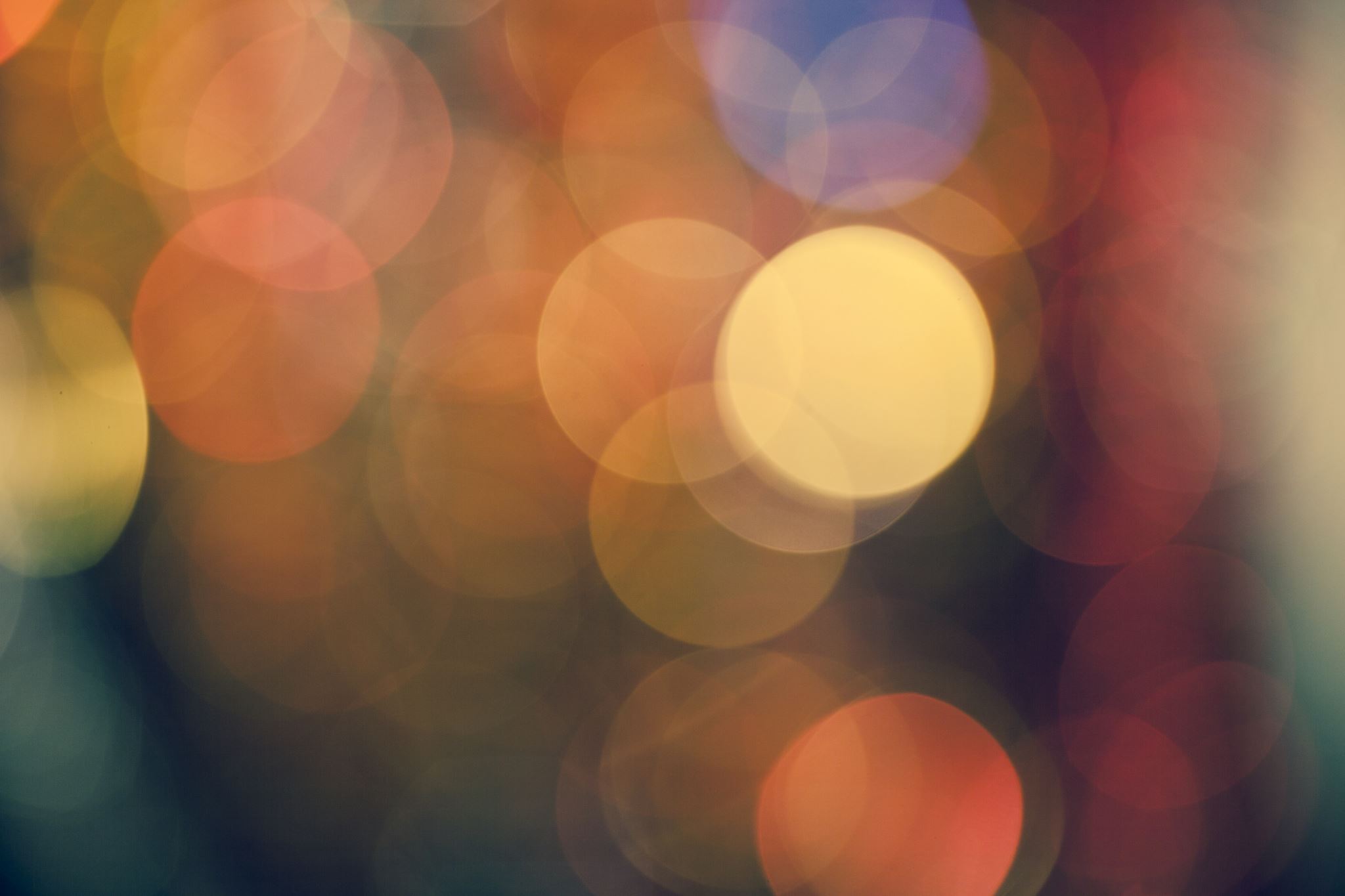 Megan dragged her suitcase up the steps. There were three doorbells which surprised her as the house didn't look big enough to be divided up. However, she rang the top bell and waited, smiling in anticipation of seeing her friend Cora. There was no reply from the top bell so she tried the other two. No response. She lifted the doormat, wondering if Cora might have left her a key, but there was nothing.Megan saw she'd made a very foolish mistake in not waiting until she'd heard from Cora before setting off for England. Megan had written to her but there were only two weeks between her decision to go and her departure. There was scarcely time for her letter to reach England, far less for a reply to get back. There was no reason why she couldn't have delayed her flight for a few weeks, but the truth was, having told everyone she was leaving, she was desperate to go before Fate stepped in and stopped her.She sat on her suitcase and thought. She wondered how she had failed to realise that it was a weekday and everyone would be at work. It was still raining and it was cold. The problem, of course, was the suitcase. It was too heavy to carry any distance but if she left it on the doorstep it might get stolen. She cast about in her mind for a solution. None presented itself. You can freeze to death or risk losing the suitcase, she told herself. She stood up and hauled the suitcase up against the front door. She tucked her purse under her arm and set off to look for a café. It was a quarter of anhour before she found what she was looking for and, when she went in, the warmth and the sweet smell engulfed her. She saw a table at the rear of the shop so she made for it, undoing her coat as she went.
Question 5: Reading
LO: To develop evaluation skills.
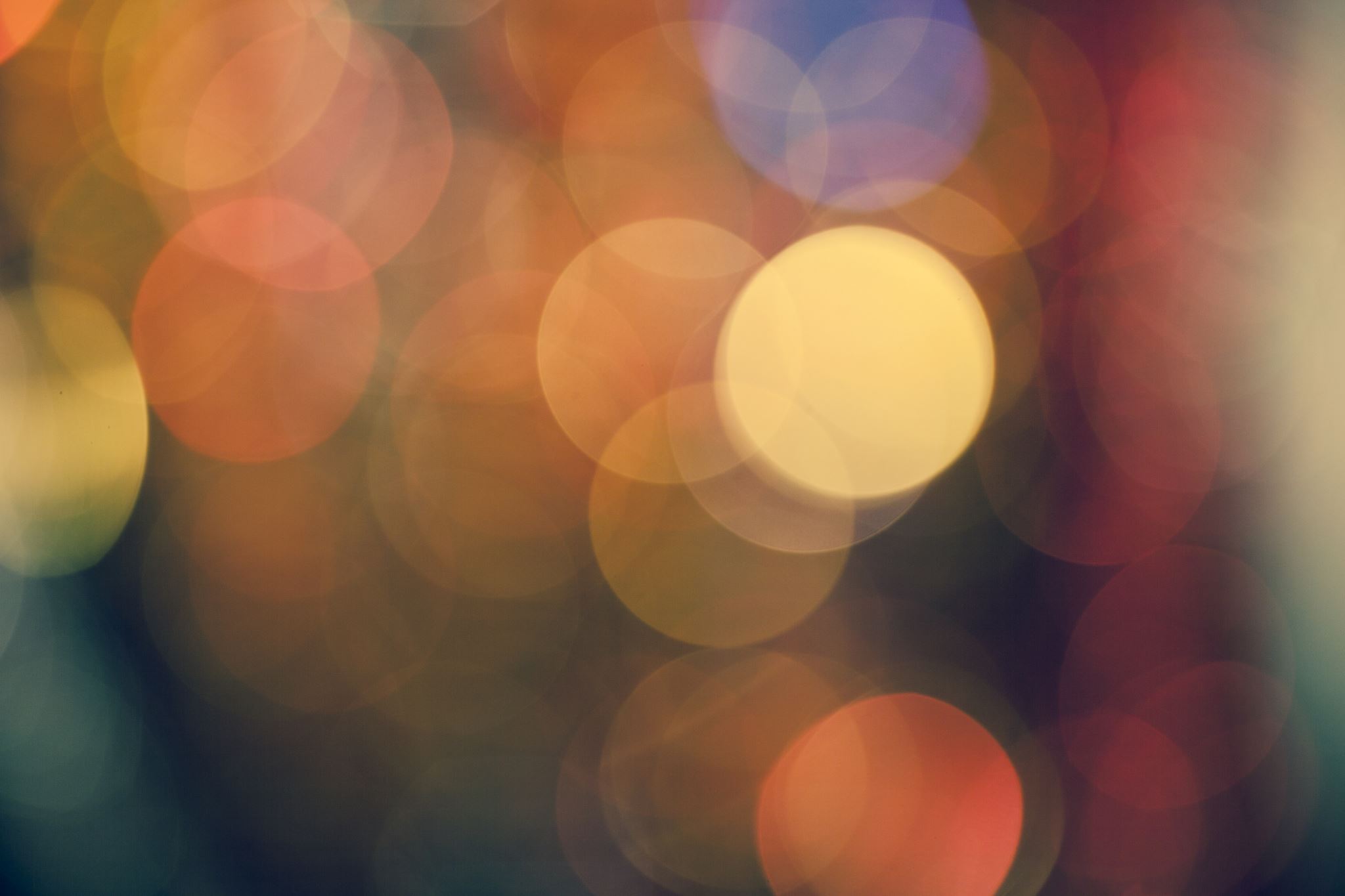 The waitress came over and said, "Coffee?""Yes. Thank you." Megan replied. She stared out of the window, wondering if her suitcase had been stolen yet. No one will steal it, she told herself. It's too heavy.When the coffee arrived, it tasted nothing like coffee but at least it was hot. After a while the waitress came over. "More coffee?" she asked. "Yes, thank you. I've been locked out of my house. Is it OK if I sit here?"The waitress said she didn't see why not.It was rainy and dark when she finally left but she saw from some distance away that the lights were on in 31 Lansdown Terrace. Relief rushed through her. The doorstep was empty but surely that meant someone had taken her suitcase in. As she got closer she heard music thudding out from the house, very loud. She knocked and the door was opened by a girl with white lipstick and hugeeyelashes."Is Cora here?" Megan asked, loudly, to be heard over the music."Who?" the girl said."Cora Manning. She lives here.""She left a couple of weeks ago."Megan felt sick.
Question 5: Reading
LO: To develop evaluation skills.
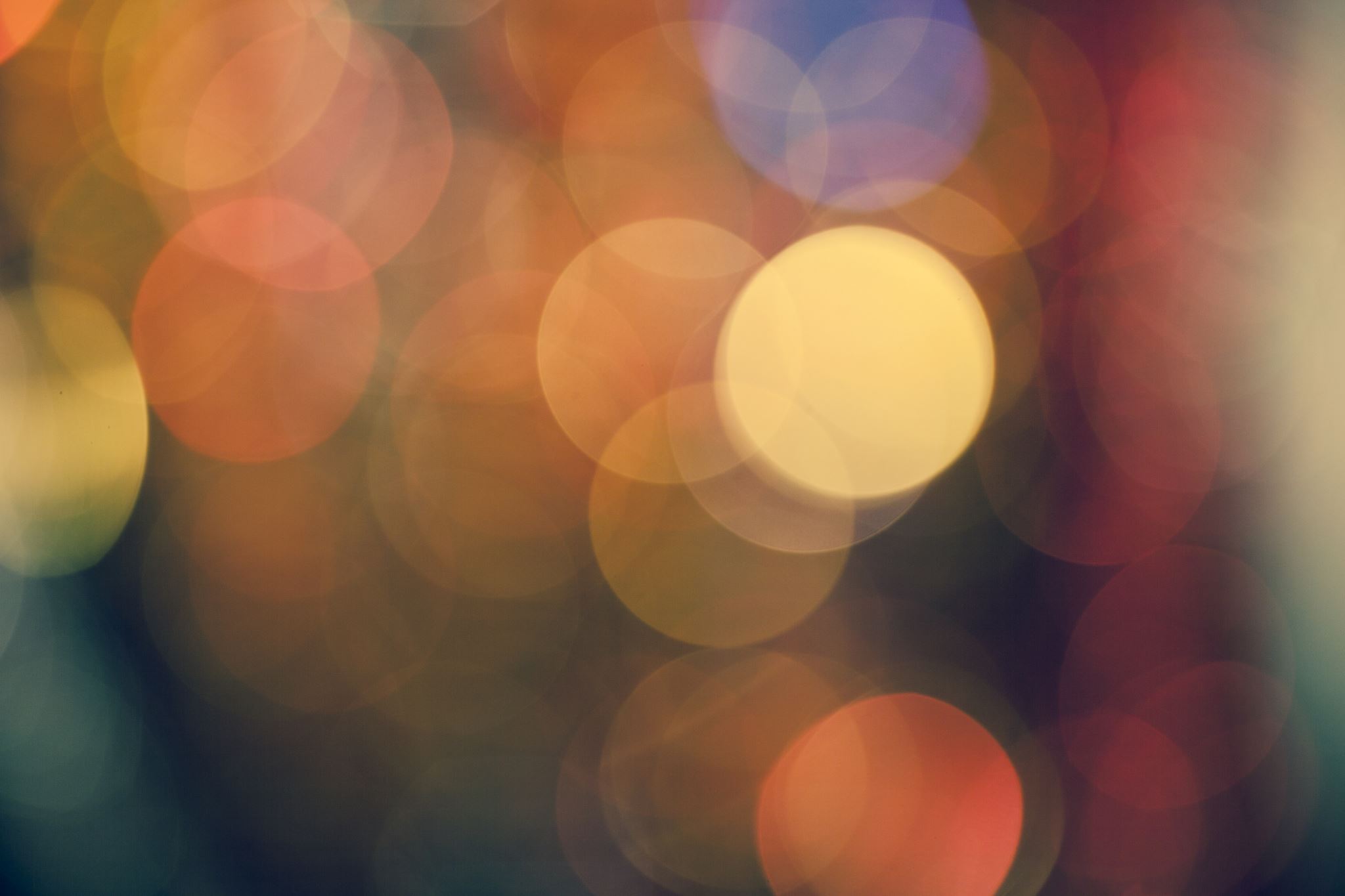 STUDENT 1:
 I feel really sorry for Megan. She seems like a really optimistic and upbeat person. It’s terrible what happens to her at the end of the story.
Find evidence to help these two students support their viewpoints.
Question 5: Mastery
STUDENT 2:
Megan is completely naïve and unprepared. She’s obviously not thought about this journey practically. It’s no wonder it all goes wrong!
The quotes can be from anywhere  in the extract. 
You don’t need to stick to lines 65-104.
LO: To develop evaluation skills.
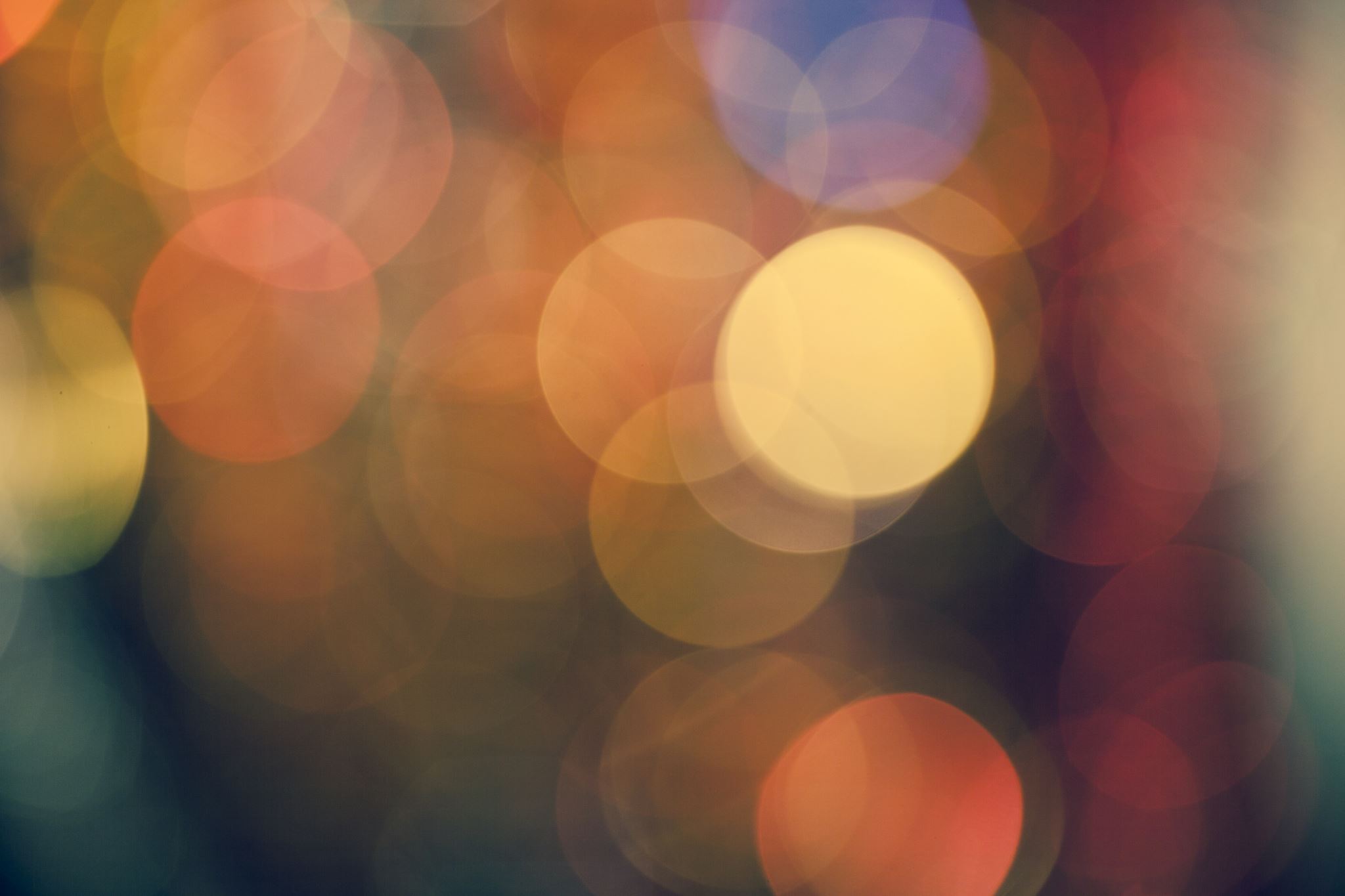 Read lines 65 -104.A5. ‘In the last section of this passage the reader feels only sympathy for Megan.’ How far do you agree with this view? [10]
Example using evidence from elsewhere in the text.
The writer creates sympathy for Megan by showing her clear disappointment in England and London. Her idealised image of “rolling hills and tranquil valleys” is in  direct contrast to the “Mean little houses” that the taxi drops her off at. Megan clearly wasn’t aware of what London was really like and the use of the adjective “mean” creates a foreboding atmosphere. The reader worries for Megan because of her lack of preparation.
Question 5: Mastery
Use  PETER!
LO: To develop evaluation skills.
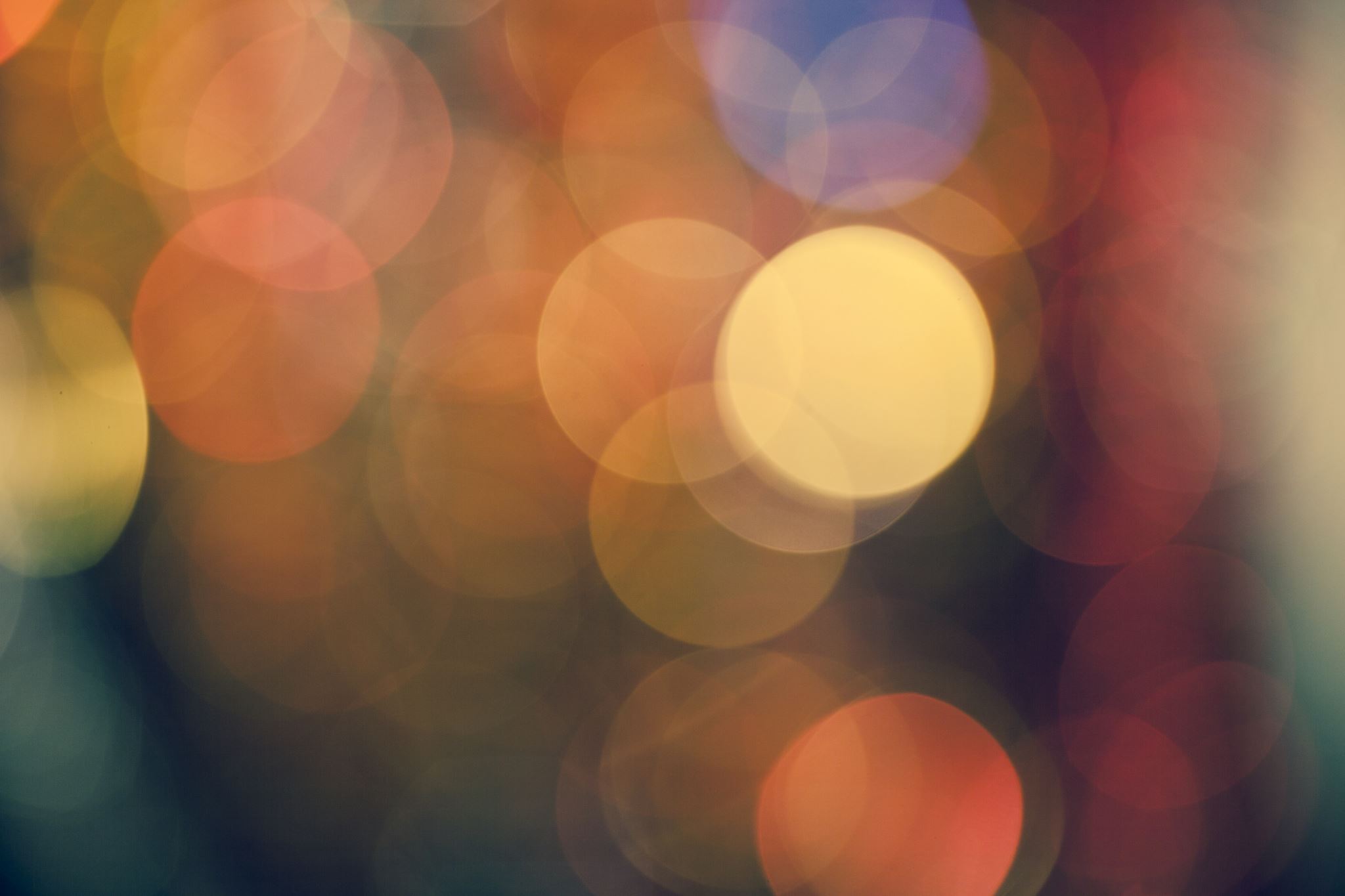 Give 0 marks for responses where there is nothing worthy of credit.Give 1-2 marks to those who express a simple personal opinion with linked, basic textual reference. For example, I feel sorry for her because she is alone.Give 3-4 marks to those who give a personal opinion supported by straightforward textual references. These responses will show limited interaction with the text as a whole and/or how the writer has created thoughts and feelings. For example, I feel sorry for Megan because she is alone and has lost her possessions.Give 5-6 marks to those who give an evaluation of the text and its effects, supported by appropriate textual references. These responses will show some critical awareness of the text as a whole and how the writer has created thoughts and feelings. For example, the writer makes the reader see Megan as sympathetic butalso perhaps foolish as a character.Give 7-8 marks to those who give a critical evaluation of the text and its effects, supported by well-selected textual references. These responses will show critical awareness and clear engagement with the text. They will also explore how the writer has created thoughts and feelings. For example, we see her optimism disappearingas reality hits her in a series of disappointments. However, it could be argued that she has brought this situation upon herself.Give 9-10 marks to those who give a persuasive evaluation of the text and its effects, supported by convincing, well selected examples and purposeful textual references. These responses will show engagement and involvement, where candidates take an overview to make accurate and perceptive comments on the text as a whole. They will also explore how the writer has created thoughts and feelings with insight. For example, the writer uses the sequence of events to invite sympathy for the character but chooses her moments to reveal that Megan was impetuous and perhaps foolhardy.
Checking Understanding
LO: To develop evaluation skills.
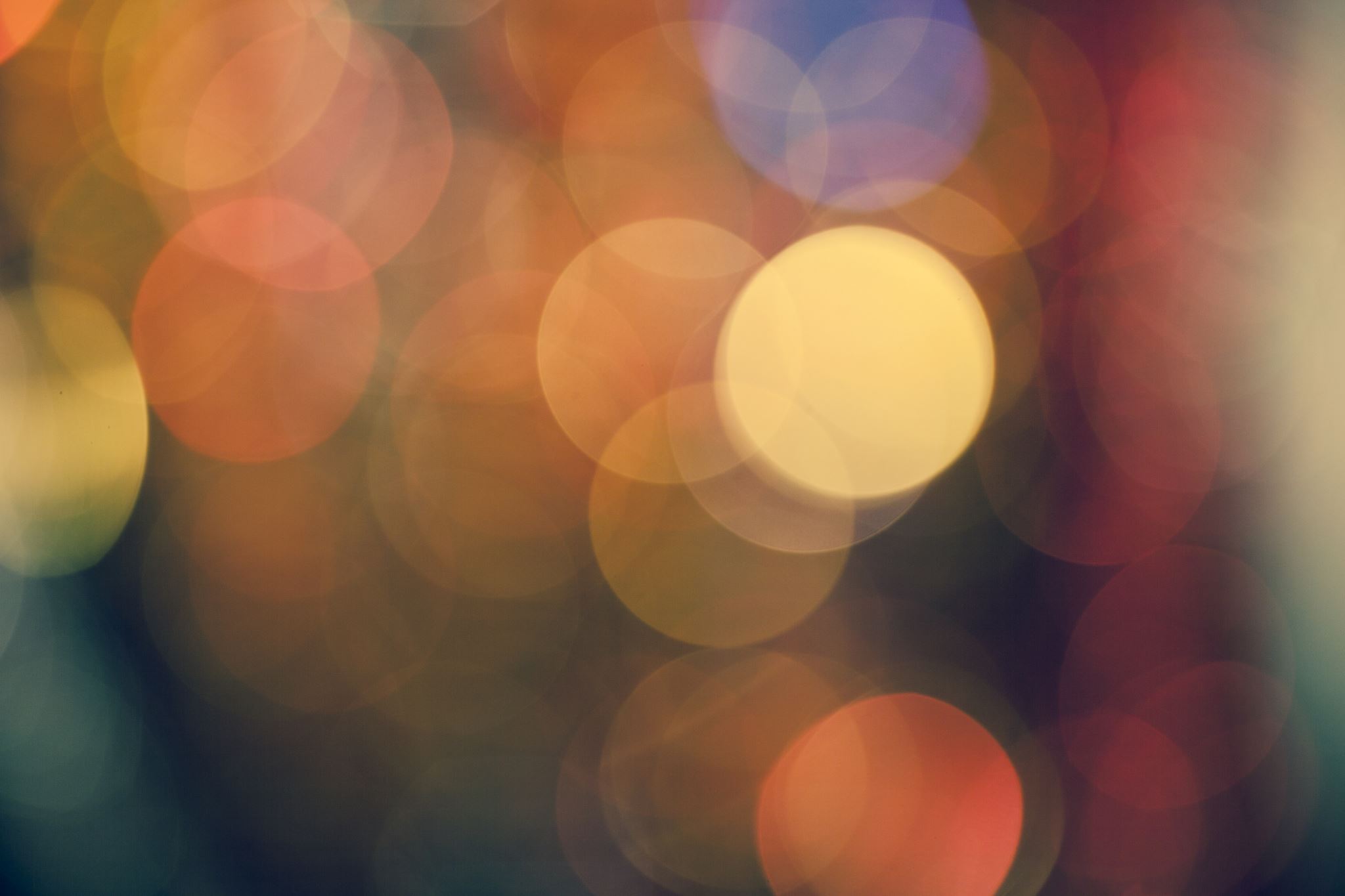 Areas for possible evaluation:• she is optimistic at first• disappointment about England and London• also disappointed by Cora’s house (not a good location and split into flats)• she smiles in anticipation of seeing her friend• there is no answer (she persuades herself that that is only to be expected)• there is no key (perhaps naïve/unrealistic?)• it is revealed that she did not wait for Cora’s response (foolhardy?)• she is now locked out in the rain and cold• she decides to risk leaving the suitcase at the front door (naïve/foolish?)• she goes to a cafe, thinking about whether her suitcase will have been stolen• it is dark when she leaves the cafe but she is relieved to see lights in the house• the suitcase has gone but she persuades herself that someone has taken it in• the music is very loud• the girl who answers the door tells her that Cora left two weeks ago• Megan feels sick Personal Response?• some sympathy/concern when she sees the house• perhaps pleased that she is smiling and keen to see her friend• sorry for her when there is no reply• probably surprised that she had not made better arrangements• sympathy that she is in the rain and the cold• she seems rather naive to leave the suitcase but not much choice• the waitress is understanding and lets her stay• the reader shares her relief/hope when the lights are on• she thinks someone has taken in her suitcase (naive? too trusting?)• the ending is a shattering blow (she is alone in a strange country with nowhere tostay and probably no possessions)• there is criticism to be made of her naivety/folly but most will express sympathy
Checking Understanding
LO: To develop evaluation skills.